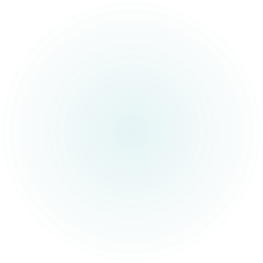 FUNDAMENTOS DE LA MITOCRÍTICA CULTURAL
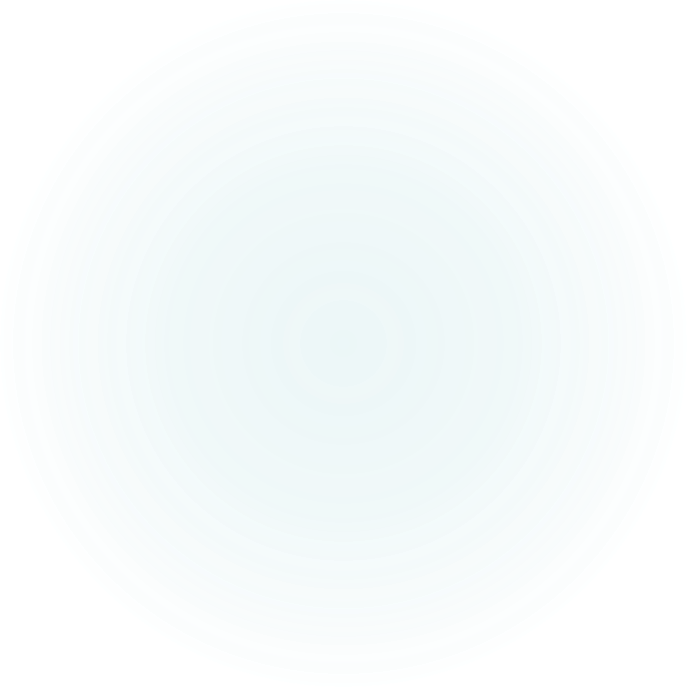 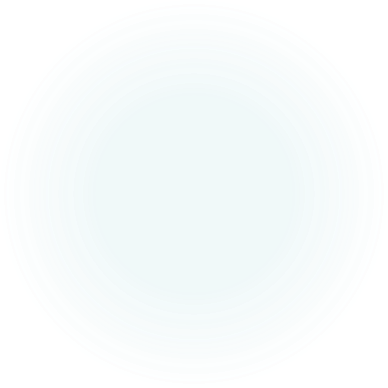 Dr. José Manuel Losada
Universidad Complutense de madrid
www.josemanuellosada.com
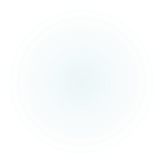 El mito es un relato de carácter funcional, simbólico y emotivo, compuesto de una serie de elementos (variantes, reducibles a motivos, e invariantes, reducibles a temas) sometidos a crisis, de uno o varios acontecimientos extraordinarios con referente trascendente sobrenatural sagrado, carentes, en principio, de testimonio histórico, y remitentes siempre a una cosmogonía o a una escatología individuales o colectivas, pero siempre absolutas.
Teoría y metodología del mito
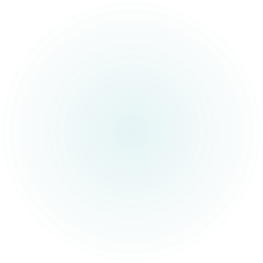 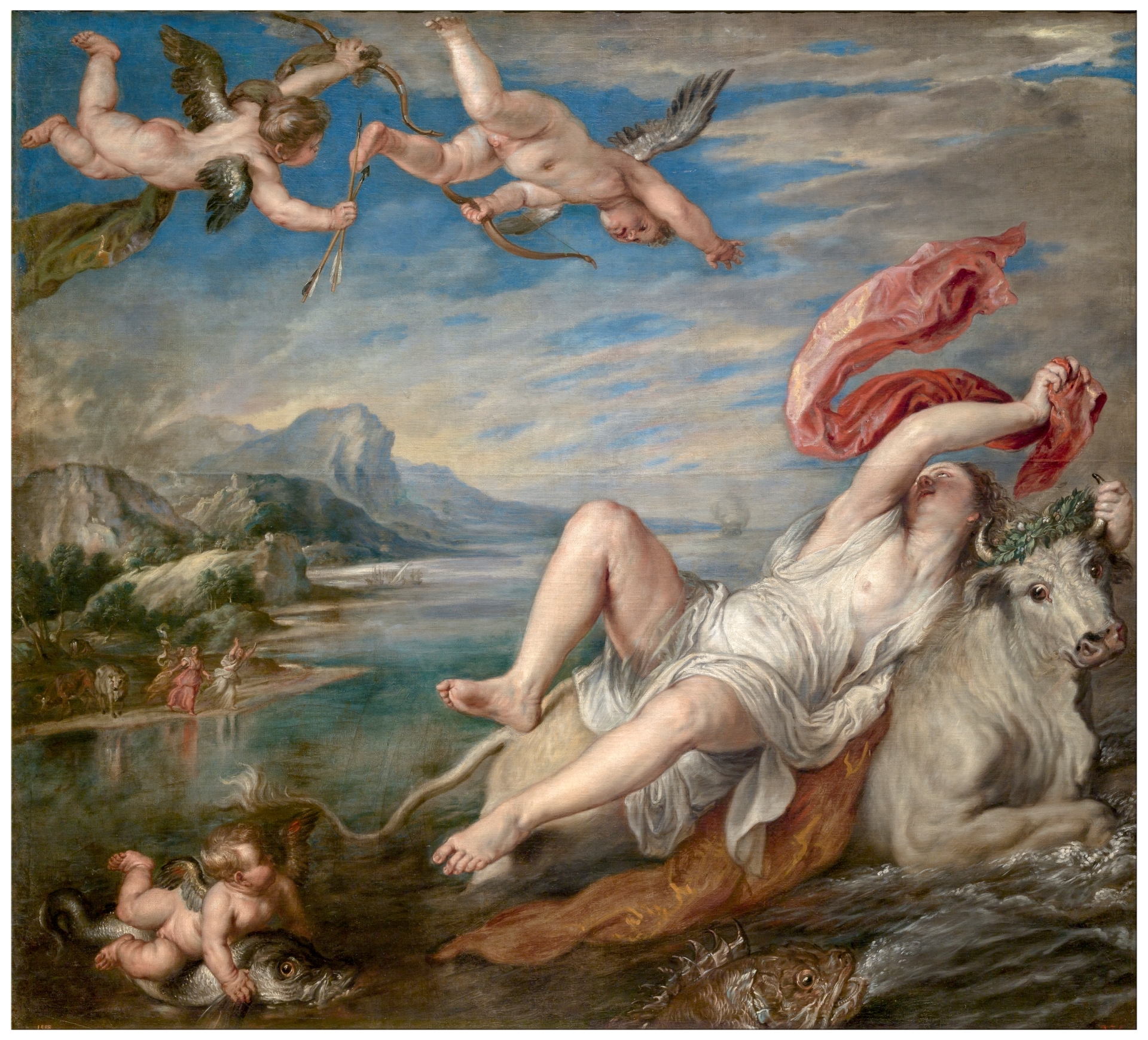 Objetivación del mito como catalizador de la reflexión occidental
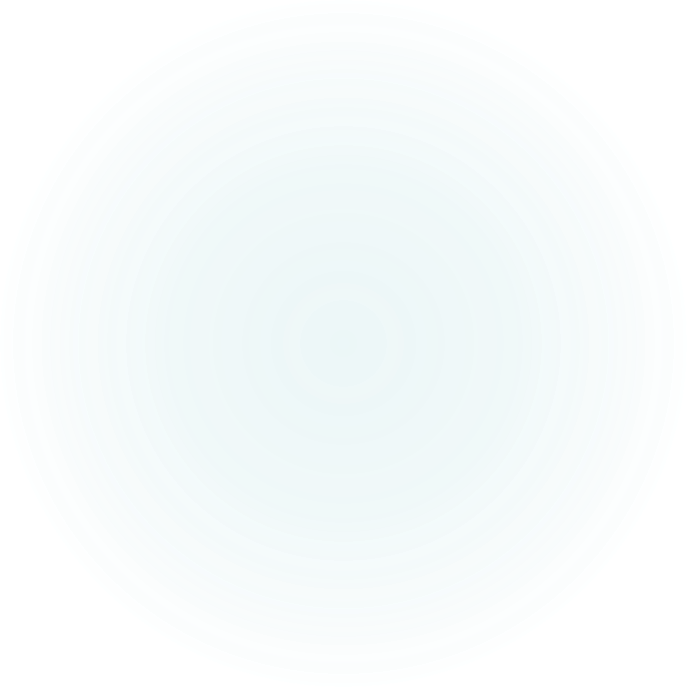 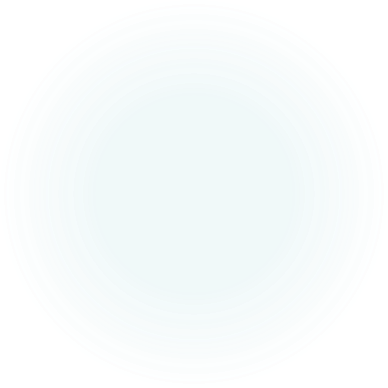 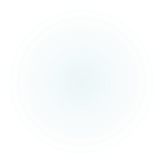 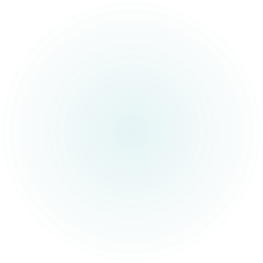 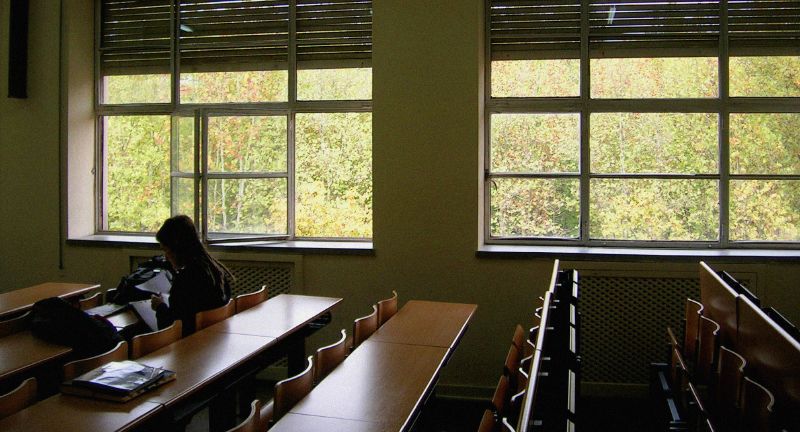 Sentido de la Universidad: analizar, distinguir, identificar, organizar, sintetizar.
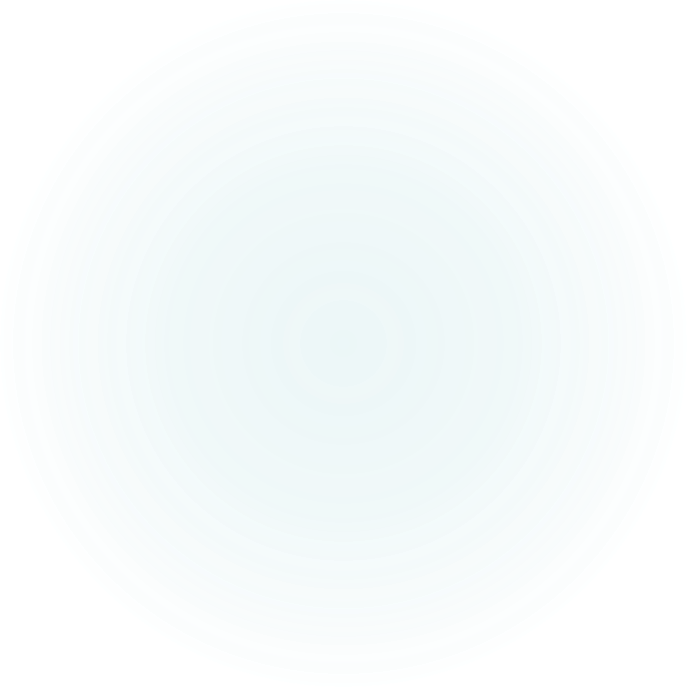 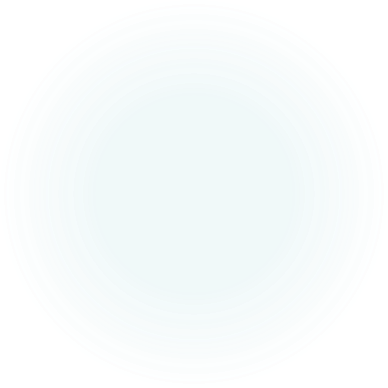 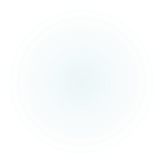 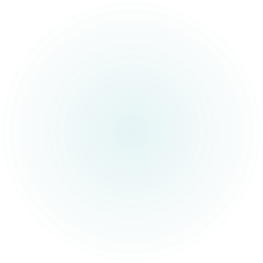 Hermenéutica del mito:
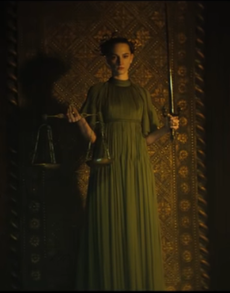 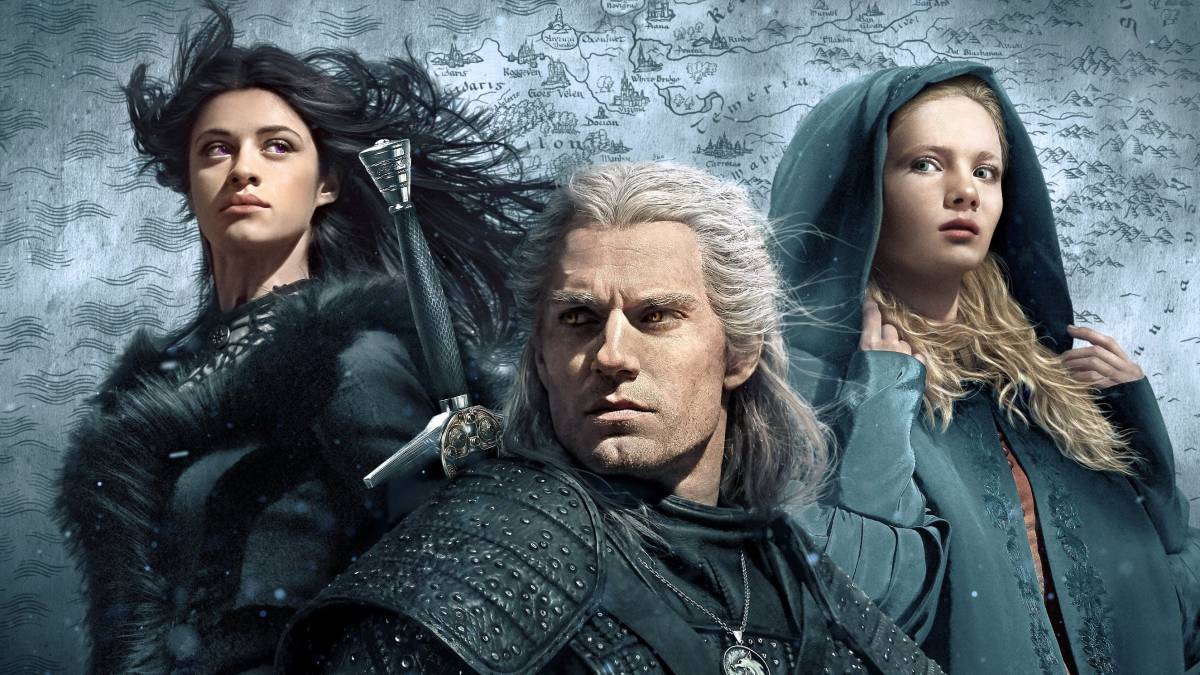 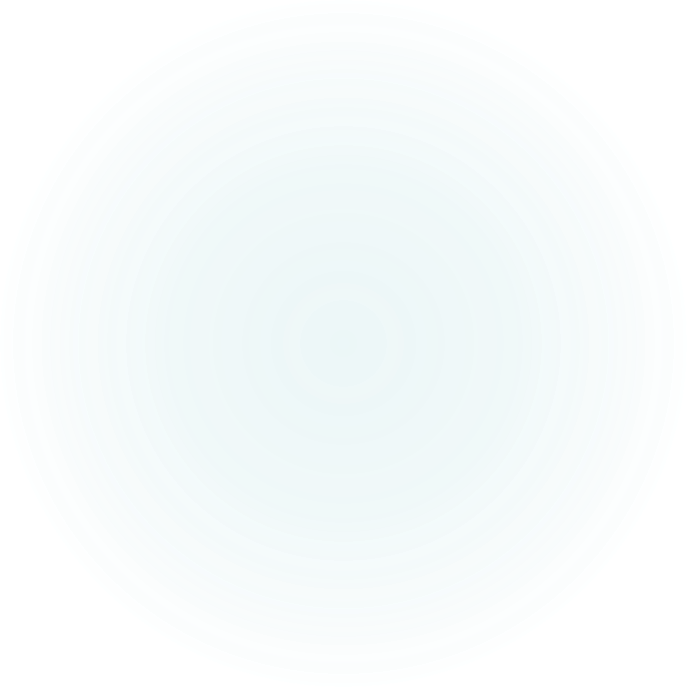 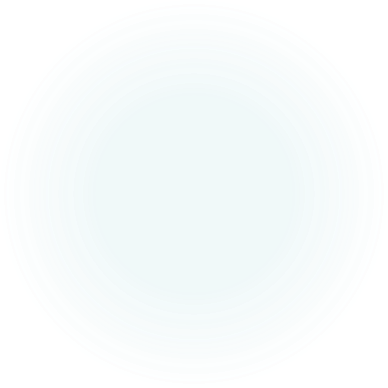 Ad intra: correlatos imaginarios
Ad extra: correlatos patológicos
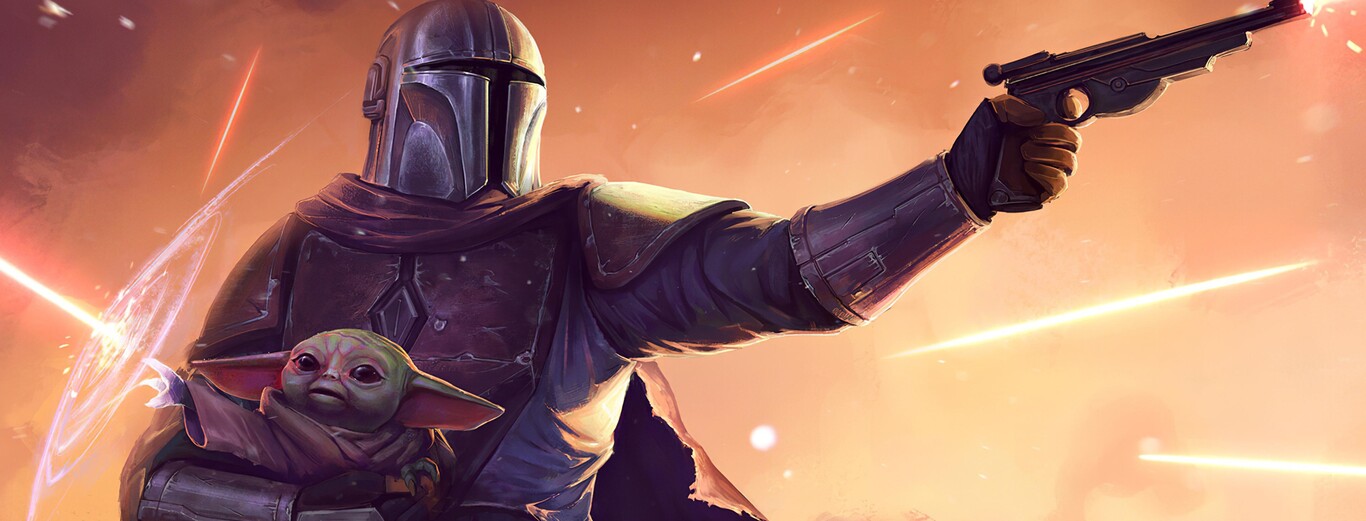 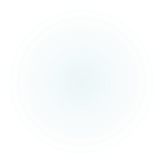 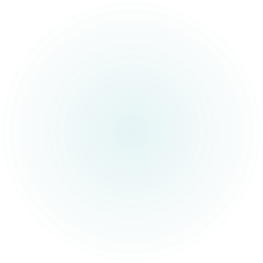 Dialéctica y comprensión del mito:
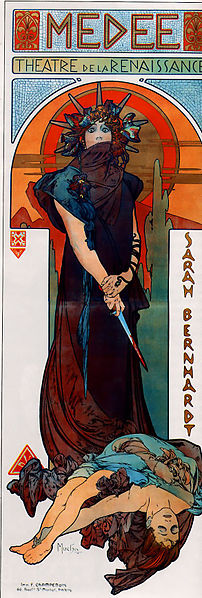 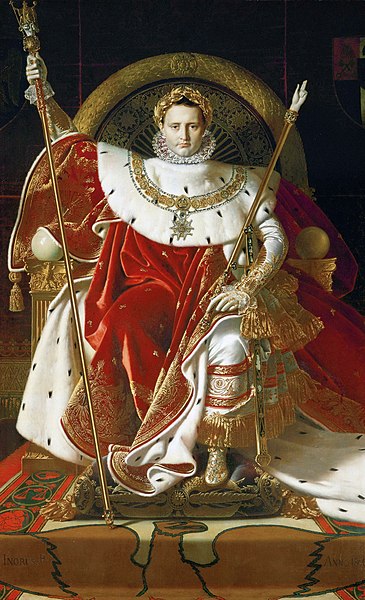 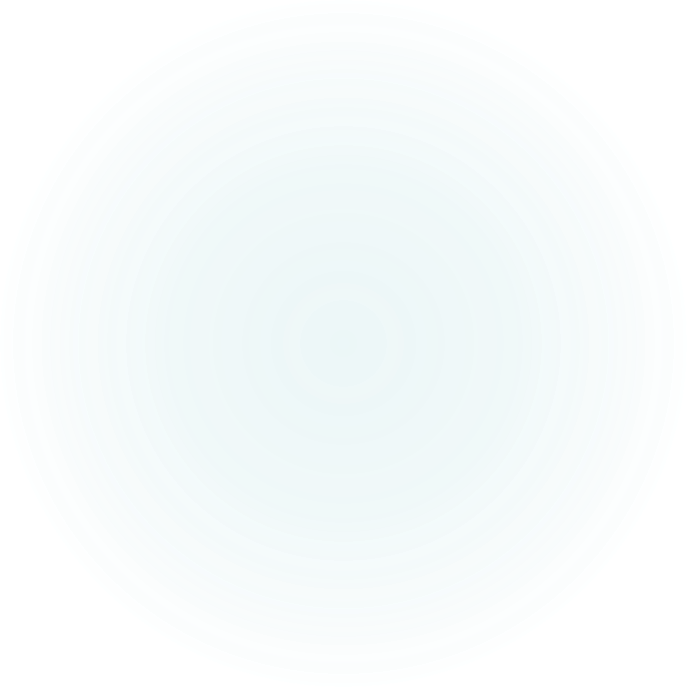 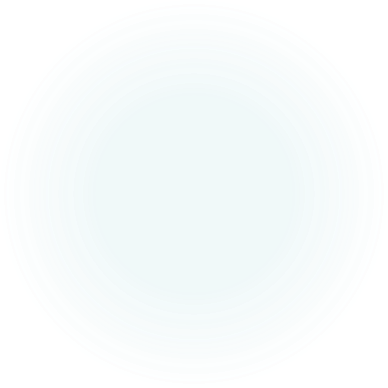 Tradiciones y rupturas
Mitificación y desmitificación
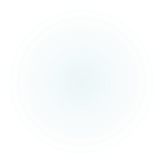 ¡Gracias!